Grace Bible Church Glorifying God by Making Disciples of Jesus Christ
For PDF class notes, go to
https://gracebibleny.org/old-testament-survey
1 & 2 Kings
Authors: Jeremiah + (Talmud tradition)  Written to those in exile.
 Date: Written prior to 586 B.C.  
 Time Period: From David’s death to beginning of Ahaziah’s reign (971 - 851 B.C.) 
 Theme: “The historical development of the kingdom of God under the Davidic covenant - The welfare of the kingdom depends on covenant faithfulness of the king & the people.”
1 & 2 Kings - Outline
I 	 The United Kingdom under Solomon
		1 Kings 1-11
 II 	 The Divided kingdom
		1 Kings 12 – 2 Kings 17
III	 The Kingdom of Judah, Hezekiah to its fall
		2 Kings 18-25
Jehoshaphat   873-848 (25 yrs)          		Micaiah 
	Good, like Asa,               	     Jehu, son of Hanani
	but had son marry 	   Jahaziel, son of Zechariah
	Ahab’s daughter	     Eliezer, son of Dodavahu
Joel
Authors: Joel - His name means “Yahweh is God”   From Puthuel (“open heartedness toward God”)  Lived & prophesied in Jerusalem
 Date: ~860-850 B.C.  (uncertain)
 Time Period: Invasion of Locusts
1 Kings 22:1-21, 2 Chron. 24:1-27. .  
Theme: “The Day of the LORD; Historical & Eschatological”  A call to repentance in light of the present locust plague & future judgment” ”
[Speaker Notes: The name occurs 19 times in the O.T. referring to 13 different people.  This Obadiah may have been one of the officials sent out by Jehoshaphat to teach the law in the cities of Judah - 2 Chronicles 17:7
Early date is preferred: *No mention of the Chaldeans, the destruction of the city or temple, or the deportation of the all the people. *Those who are taken captive are taken to the Negev instead of east to Babylon (vs. 2). *Obadiah seems more parallel Amos, and Jeremiah quotes him in the same manner as he does Isaiah. *Finally, there are no Aramaic expressions]
Obadiah - Joel
Historical Day of Yahweh (1)							(Joel is speaking)
Impending Day of Yahweh (2:1-17)						(Joel is speaking)
Eschatological Day of Yahweh (2:18-ch.3)				(God is speaking)
I. Historical Day of Yahweh  - Joel 1
Source of the Message (1:1)
Command to Contemplate the Devastation (1:2-4)
Completeness of the Devastation (1:5-12)
Call to Repent in Light of the Devastation (1:13-20)
II. Impending Day of Yahweh - Joel 2:1-17
Alarm Sounds (2:1)
Army Invades (2:2-11)
Admonition to Repent (2:12-17)
III. Eschatological Day of Yahweh - Joel 2:18 – 3:21
Introduction (2:19-20)
Material Restoration (2:21-27)
Spiritual Restoration (2:28-32)
National Restoration (3:1-21)
Ahaziah   853-852 (2 yrs),		                       Elijah
	Inherited,  Evil like Ahab & Jeroboam
Jehoram   852-841(12 yr)                       Elijah
	Inherited (brother?)                                    Elisha 
	Evil like Jeroboam
1. Transition  2 Kings 2:1-25
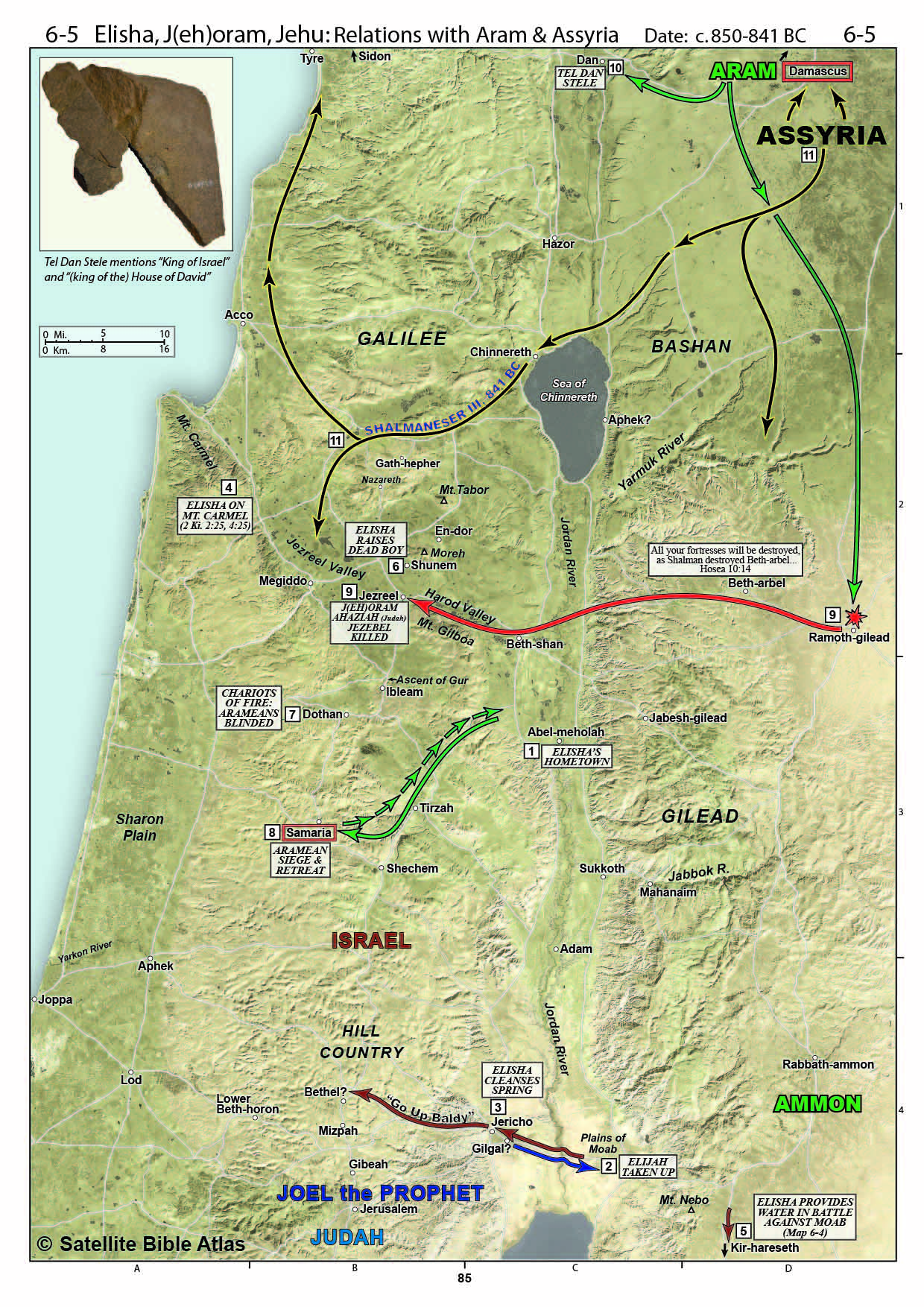 Elisha’s hometown
Elijah take to heaven – Elisha receives double portion of spirit
Purifies water in Jericho
Elisha curses 42 lads who are then torn up by two bears – on way to to Bethel 
Mt Carmel
2. Jehoram’s Kingdom (3)  2 Kings 3:1-27
Evil like Jeroboam, but tore down pillar of Baal 
Moab rebelled & he got Jehoshaphat & king of Edom to join him to attack Moab
Moab expansion north
 Israel, Judah & Edom alliance attack Moab
7 days in wilderness & run out of water
Elisha prophecies provision of water (upper Zered?) & destruction of Moab
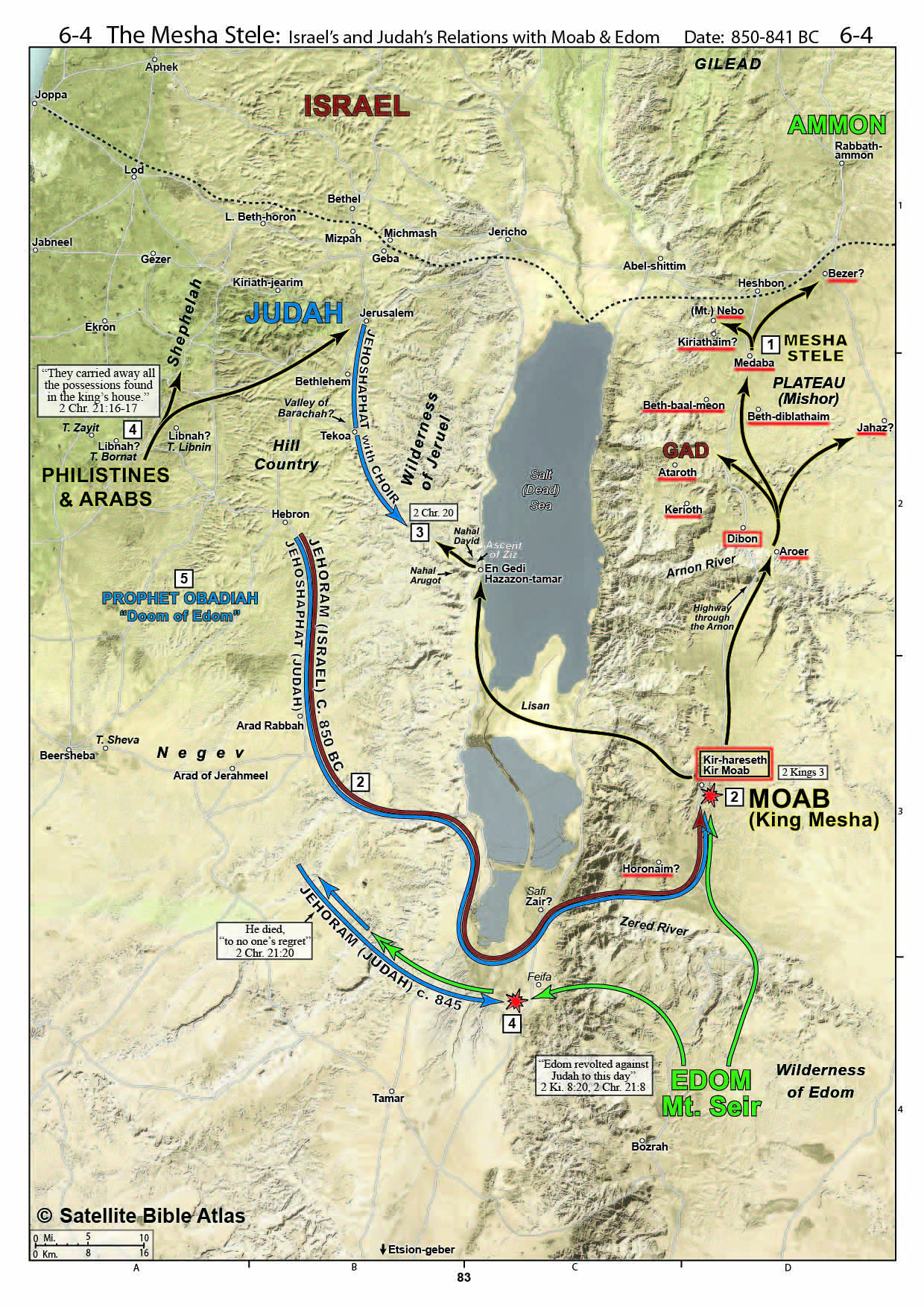 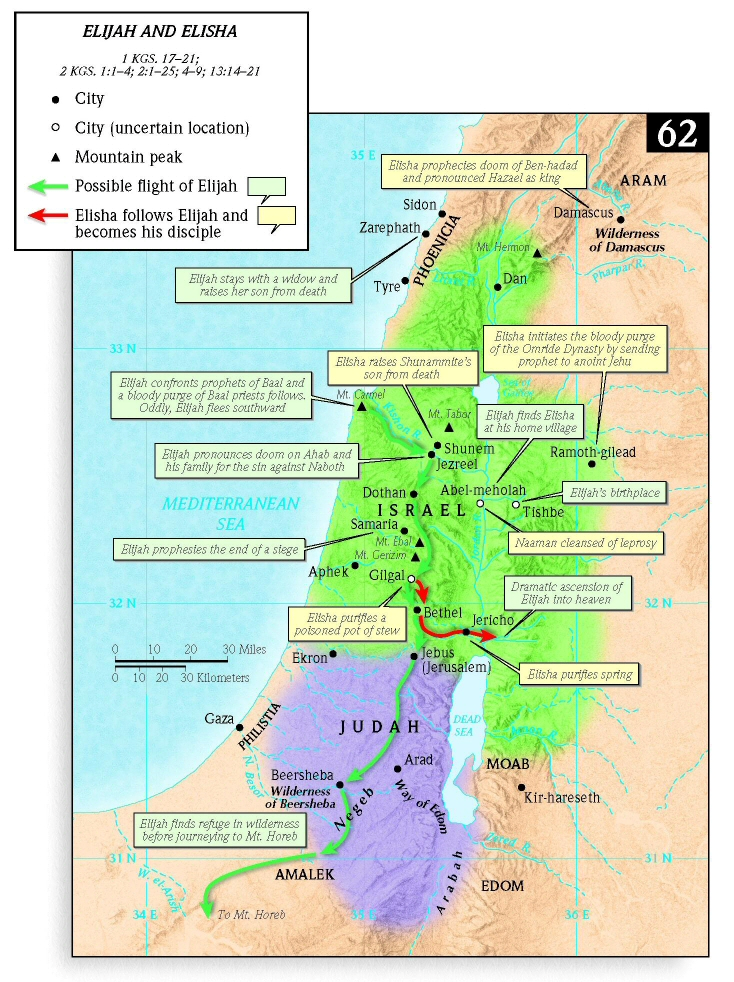 3. Miracles of Elisha2 Kings 4 & 5
The Oil
The  Shunammite’s Son 
The Poisonous Stew (38-41) 
The Bread (4:42-44)
Namaan’s Leprosy (5)
3. Miracles of Elisha2 Kings 6 & 7
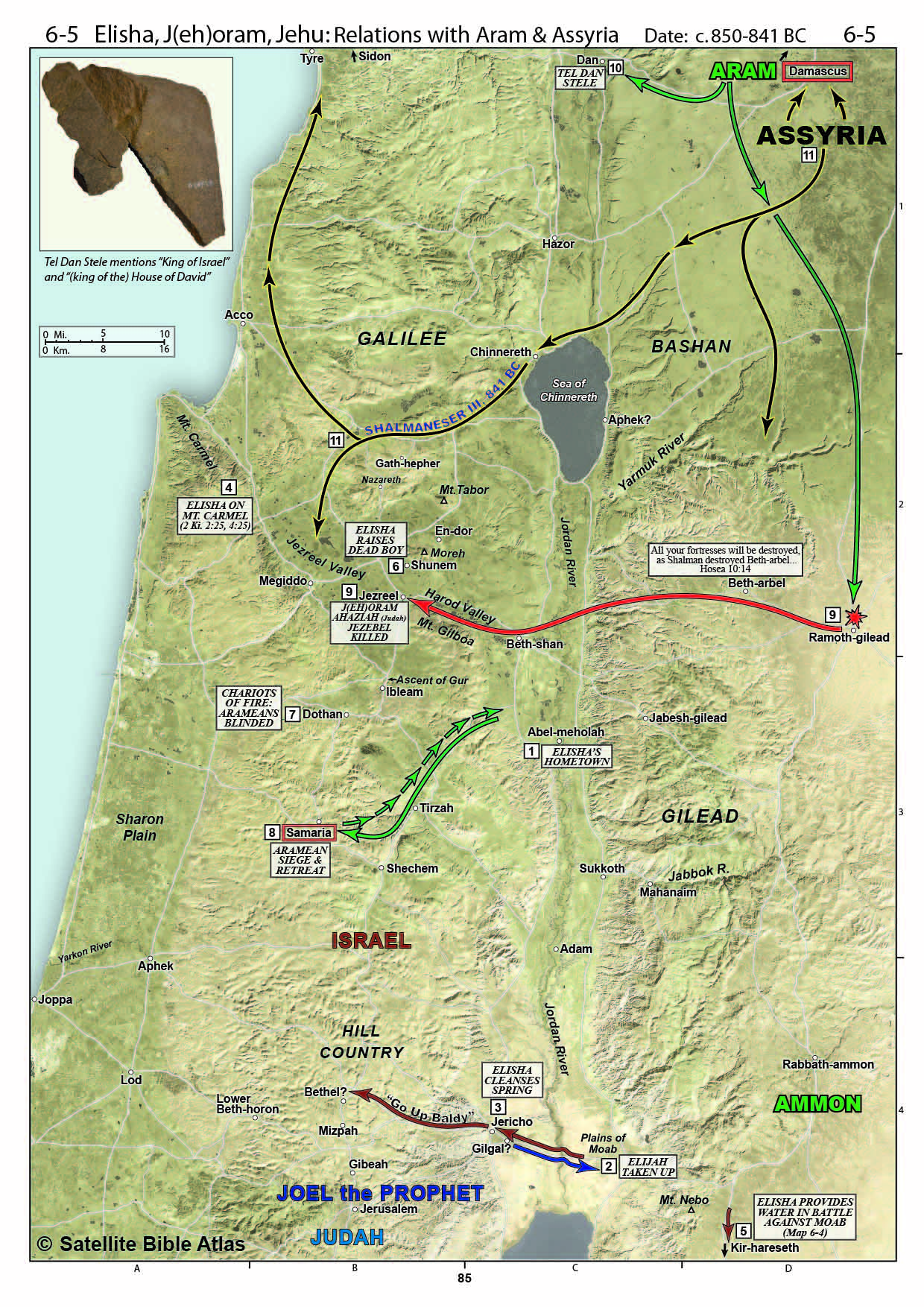 The Miracle of the Floating axe head 
The Miracles of sight & blindness – (6:8-23)
The Miracle lifting the siege of Samaria (7)
Shunammite woman’s land restored (8:1-6)
Prophecy of Hazael’s future (8:7-15)
King of Judah                                       Prophet
Jehoram   853-841 (8 yrs)                        Elishah 
	Evil - son-in-law to Ahab			       Obadiah
	Edom revolts, he is unable to subjugate them   
Ahaziah   841 (1 year),                         Elishah 
	Evil - grandson of Ahab			       Obadiah
Obadiah
Authors: Obadiah - His name means "Servant of Jehovah" .
 Date: 850-841 B.C.  
 Time Period: Invasion (Revolt of Edom)
2 Kings 8:16-24, 2 Chronicles 21:1-20.  
Contemporary: Elisha (reign of Jehoram)
 Theme: “Doom upon Edom - The judgment of Edom and the restoration of Israel”
[Speaker Notes: The name occurs 19 times in the O.T. referring to 13 different people.  This Obadiah may have been one of the officials sent out by Jehoshaphat to teach the law in the cities of Judah - 2 Chronicles 17:7
Early date is preferred: *No mention of the Chaldeans, the destruction of the city or temple, or the deportation of the all the people. *Those who are taken captive are taken to the Negev instead of east to Babylon (vs. 2). *Obadiah seems more parallel Amos, and Jeremiah quotes him in the same manner as he does Isaiah. *Finally, there are no Aramaic expressions]
Obadiah - Outline
I 	 The Coming Judgment of Edom 1:1-14
The Downfall (1-9)
The Cause (10-14)
II 	 The Coming Day of the Lord 1:15-21
Judgment on Edom and the Heathen (15,16)
Future deliverance of Israel, 17-20
Ultimate Messianic kingdom, 21
I 	 The Coming Judgment of Edom 1:1-14
The Downfall (1-9)
	Nations called to destroy Edom (2)
	Edom is arrogant & proud (3-4)  (Petra)
	A destruction that leaves nothing (5-6)
	Allies will turn against her (7) 
The Cause (10-14)
	Violence against Jacob (10)
	Gloated instead of helped (11-12)
	Participated (13)
	Persecuted (14)
[Speaker Notes: Vs. 10:  Reason – Their violence
            Result – “cut off forever” – near that under Maccabeans – completely fulfilled by 70 A.D.]
II 	 The Coming Day of the Lord 1:15-21
Judgment on Edom & Heathen (15-16) 
	It will be done to them as they have done 
Future deliverance of Israel, 17-20
	Some will escape – and the remnant will occupy their previous borders
Ultimate Messianic kingdom, 21
	The theocratic kingdom will be restored
[Speaker Notes: Zaraepth is north near Tyre. 
Sepharad is Spain]
Usage of “The Day of the Lord”
The specific time of God’s judgment upon Israel and Judah.
God’s decisive judgment of Israel’s enemies
God’s universal judgment against all ungodly nations 
The long time period from the Daniel’s 70th week to the eternal state.
[Speaker Notes: Zaraepth is north near Tyre. 
Sepharad is Spain]
Jehu’s Reign2 Kings 9:30-10:36
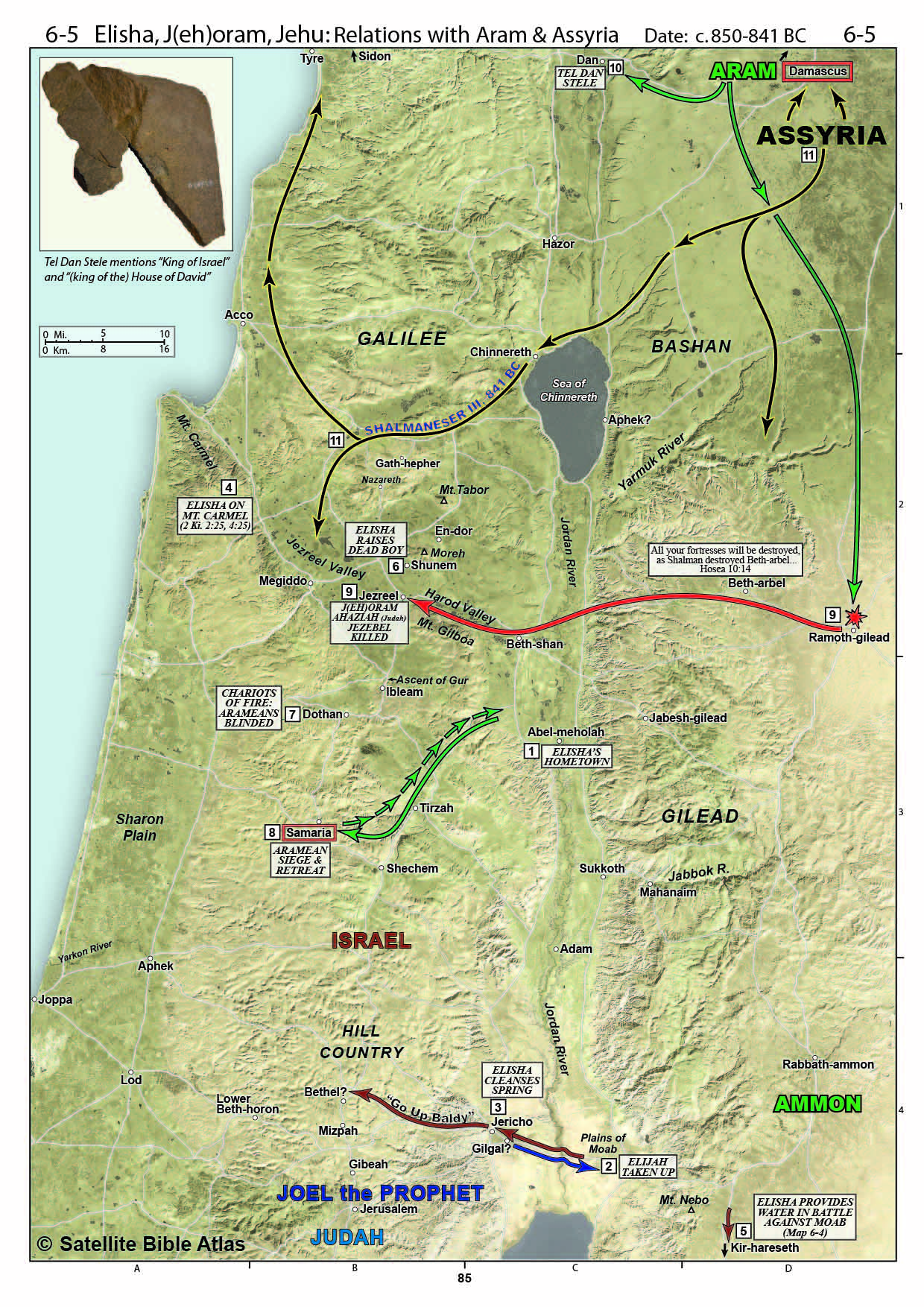 Ahaziah joins Jehoram to take back territory – Jehoram wounded, goes to Jezreel
Jehu anointed king
Jehu kills Jezebell (dogs eat her), 
Jehu destroys house of Ahab as prophesied
Jehu destroys priests, worshipers & house of Baal 
Good to eliminate Baal worship, but walked in ways of Jeroboam
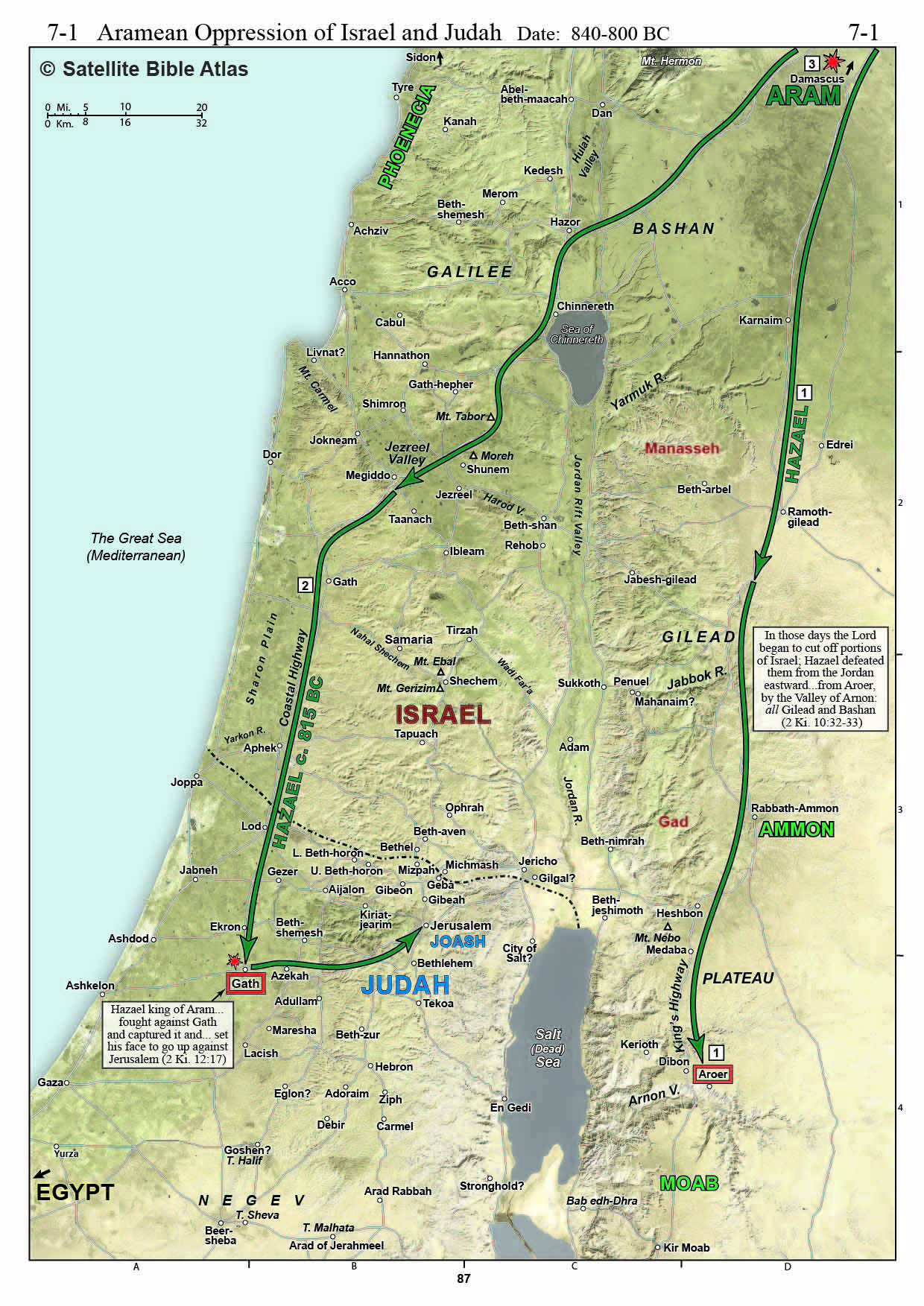 Hazael2 Kings 10:28-32
After Jehu destroys Kings of Israel & Judah - Hazael conquers transjordan
Judah                                       		       Prophet
Athaliah 841-835 (6 yrs) – Usurper        Elishah 
	Evil, Daughter of Ahab, murderess       Obadiah 
Joash  835-796 (40 yrs)                             Joel
	 (son of Ahaziah)  Jehoiada & son, Zechariah 
  Good, even repaired temple,  
	 but evil after Jehoiada died
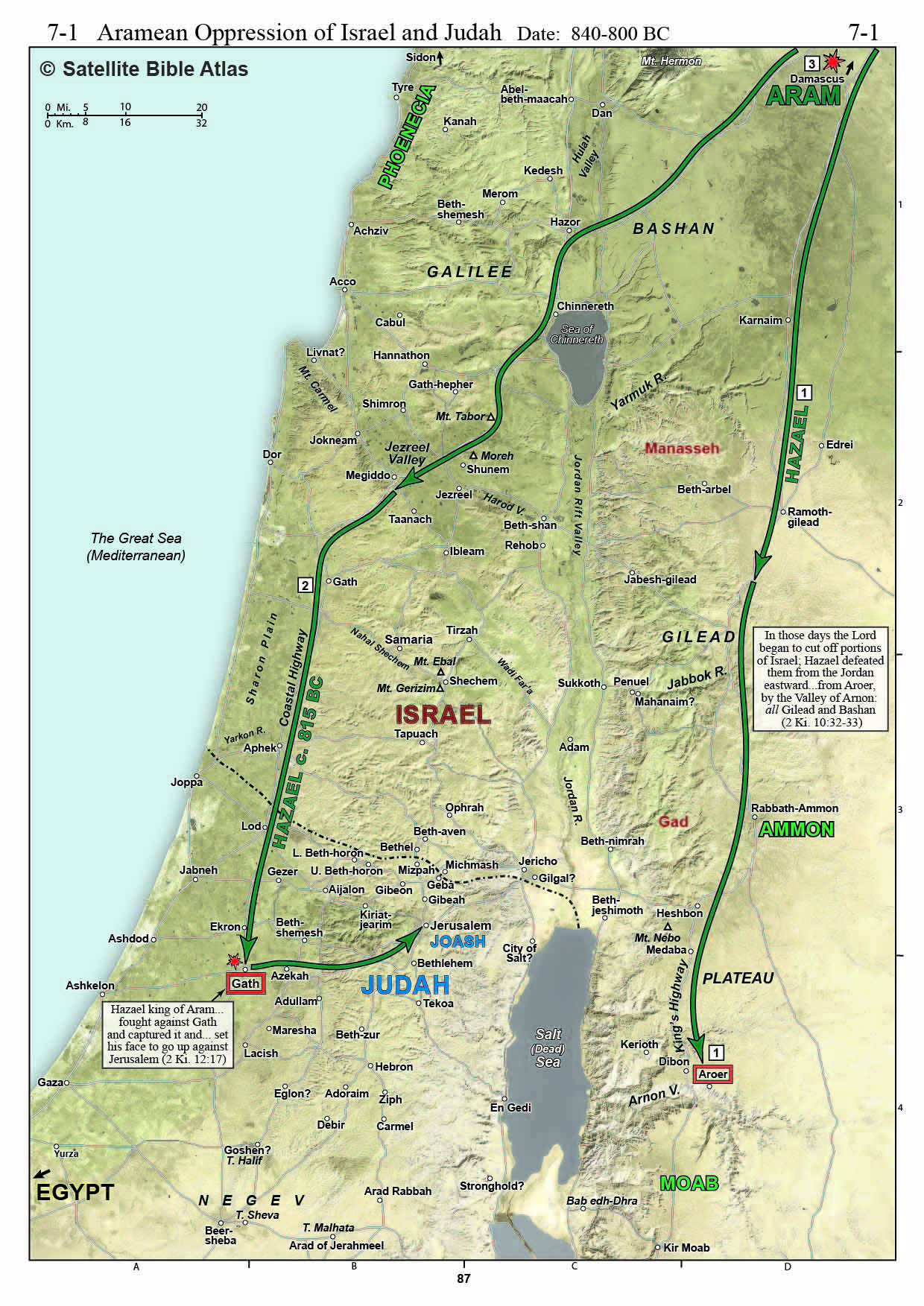 Hazael2 Kings 11-13
After Joash turned from the Lord, Hazael conquered costal plain
Jehoahaz sought the Lord’s favor and was delivered – Assyria attacked Damascus (13:4-5)
King of Israel / Judah                       Prophet
Jehoahaz   814-798 (17 yr), 	                  Elisha
	Inherited, Evil like Jeroboam
	Sought God’s favor and the Lord delivered him
Jehoash   798-782 (16 yr)		          Elisha
	Inherited,  Evil like Jeroboam
	Elisha dies – man thrown into his grave revives
	Hazael dies, Israel regains territory
Amaziah   796-767 (29 yrs)			
	Good, but not like David, then evil
2 Kings 13-14
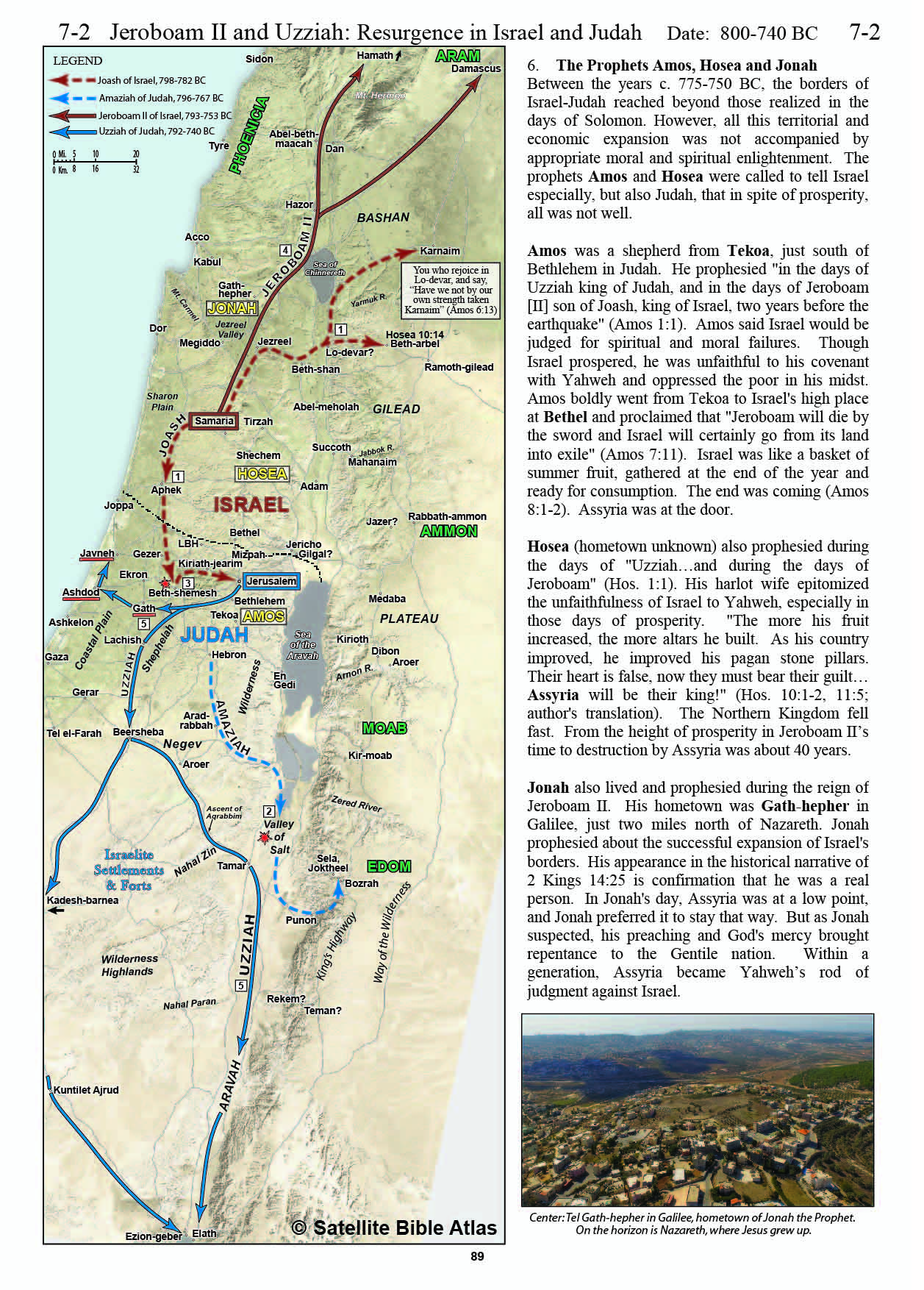 Before Elisha dies, he predicts Jehoash to defeat Aram 3 times
Amaziah defeats Edom
Amaiah provokes war with Israel & is defeated by Jehoash
Jeroboam II 793-753 (41 yr) Evil – restores border of Israel & extends NW
King of Israel	                              Prophet
Jeroboam II   793-753 (41 yr)              Jonah
	Inherited, 	                                           Amos 
	Evil like Jeroboam I                                Hosea
Zechariah  783-752 (6 mo)                 Hosea
	 Inherited, Evil like Jeroboam
Shallum 752 (1 mo)	                          Hosea
	Usurper, Evil like Jeroboam
King of Judah                                       Prophet
Amaziah   796-767 (29 yrs)
	Good, but not like David, then evil 
Uzziah   790-740 (52 yrs),    Azariah the priest 
	Good, then proud, then humbled
Jotham   750-731 (16 yrs)                     Isaiah
	Good  		                                       Micah 
Ahaz   735-715 (16 yrs)                             Isaiah
	Evil like kings of Israel                               Micah
Grace Bible Church Glorifying God by Making Disciples of Jesus Christ
For PDF class notes, go to
https://gracebibleny.org/old-testament-survey